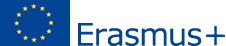 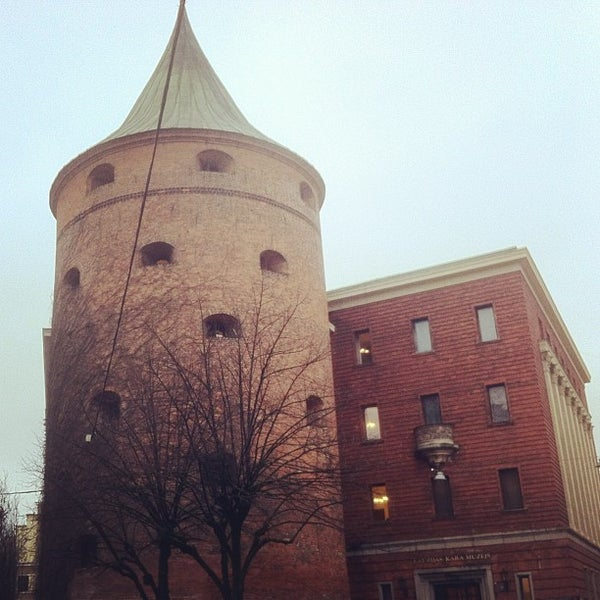 Stáž Lotyšsko - Riga
Anna Šuríková
M2.B
Číslo projektu: 2021-1-CZ01-KA121-VET-000010087
Úvod
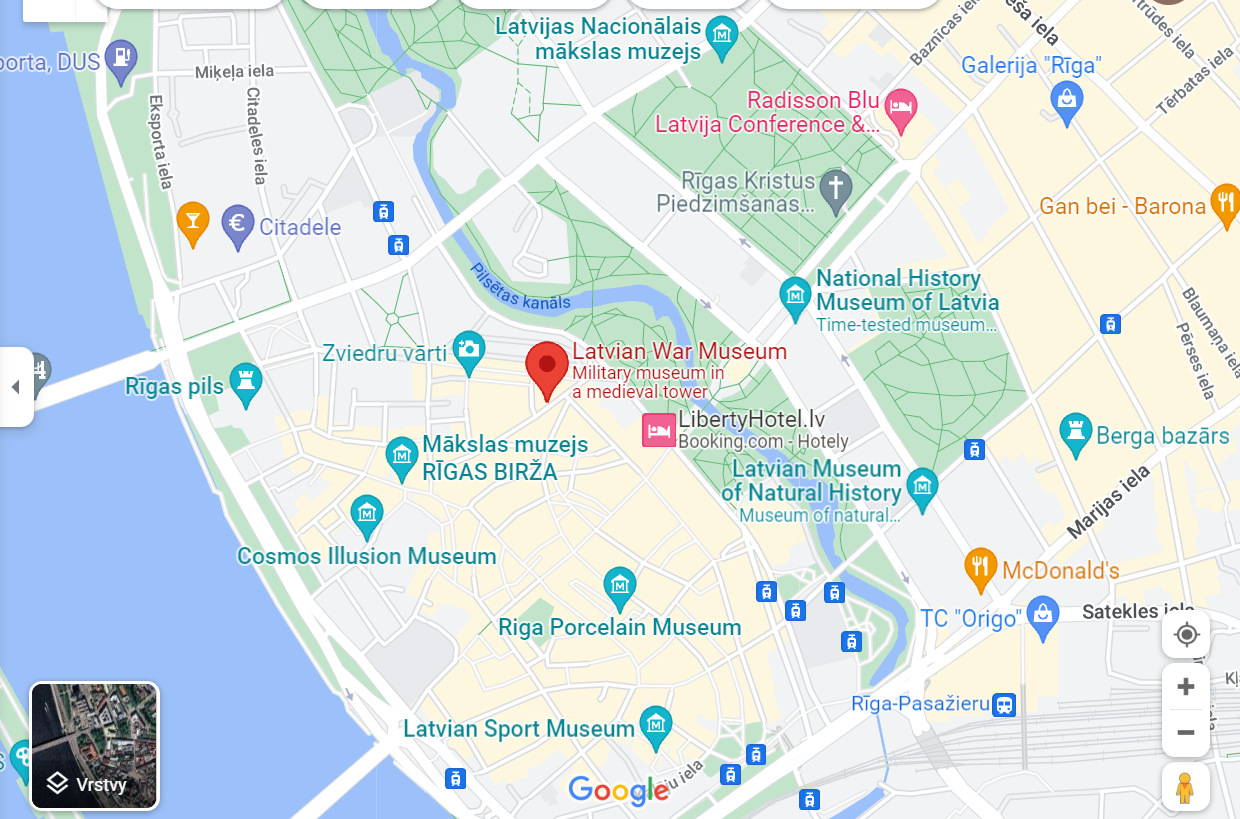 Místo
Muzeum se nachází v hlavním městě Riga
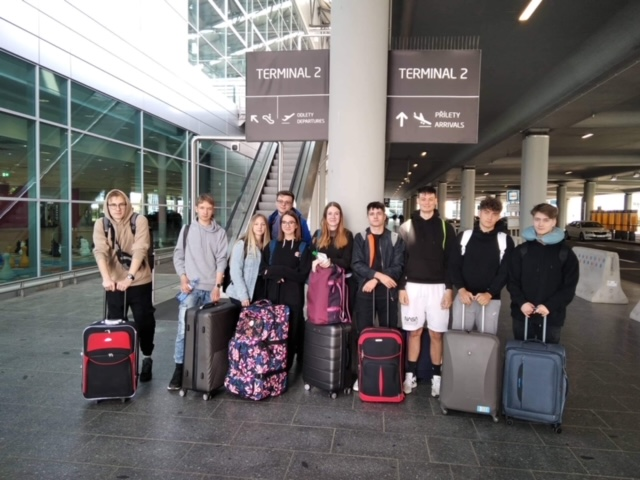 Datum
22.5.2022 jsme přiletěli do hlavního města Riga
Naše praxe začala druhy den
Pracovali jsme 2 týdny
Dne 10.5.2022 jsme letěli zpátky do ČR
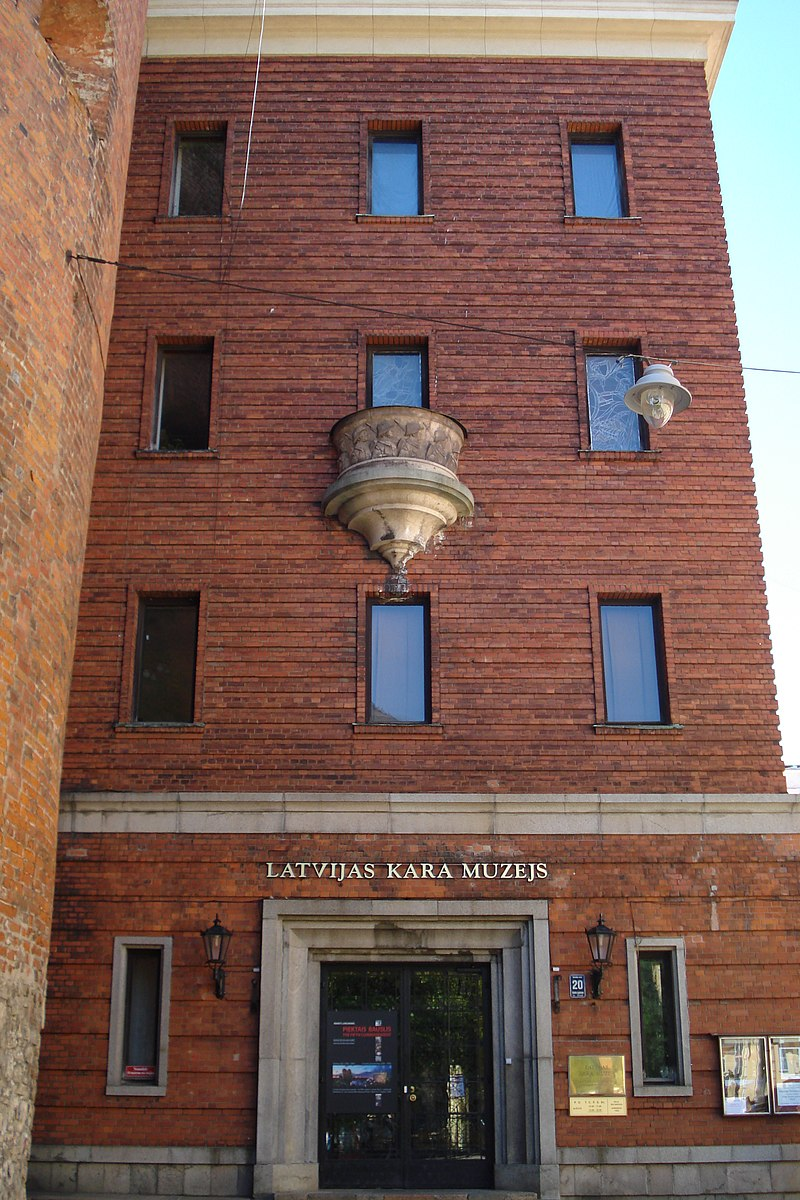 Název firmy = Lotyšské Válečné Muzeum
Latvian War Museum = Latvijas Kara muzejs
Založeno v roce 1916
Čtyřpatrová budova
Každé patro má jiné století válek
Časová osa předmětů v muzeu se pohybuje mezi 13 – 18 stoletím, první a druhou světovou válkou až do současnosti
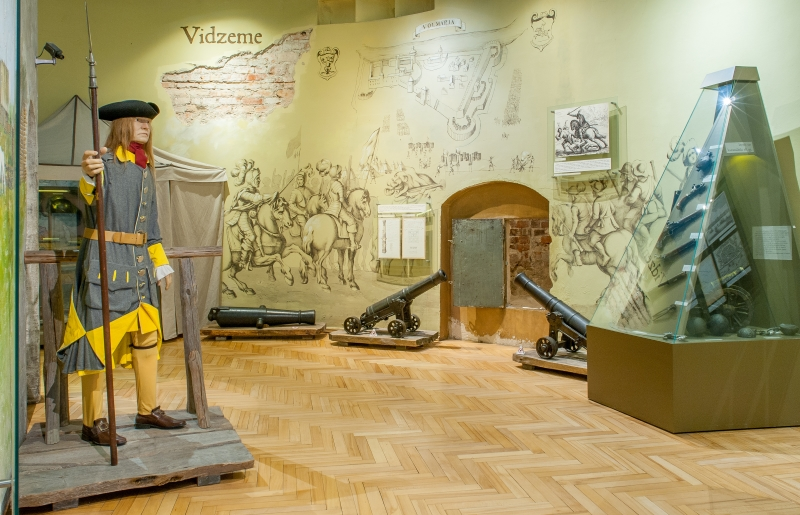 Popis činností
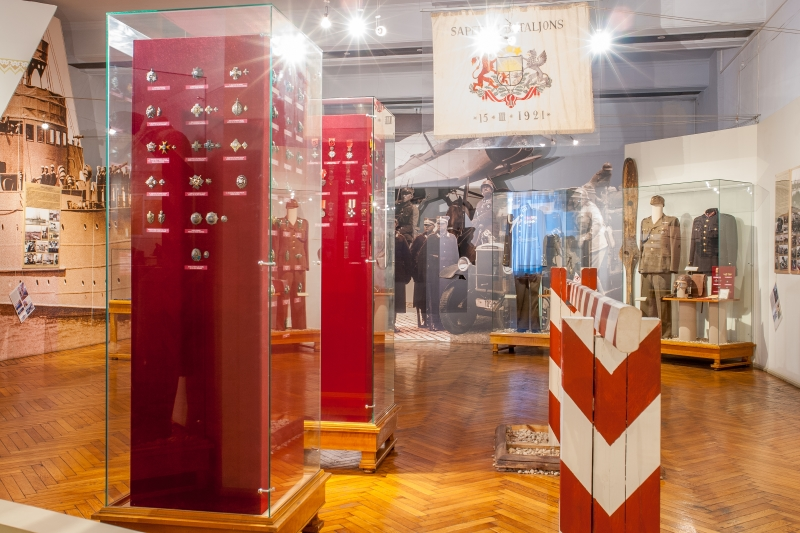 Poznávání muzea a zjišťování informací o předmětech a historii
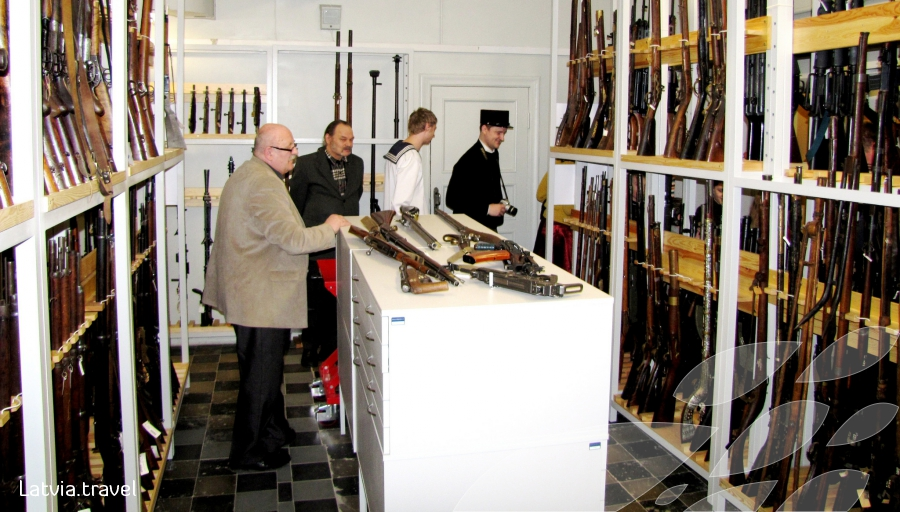 Historický popis zbraní a následovné čištění
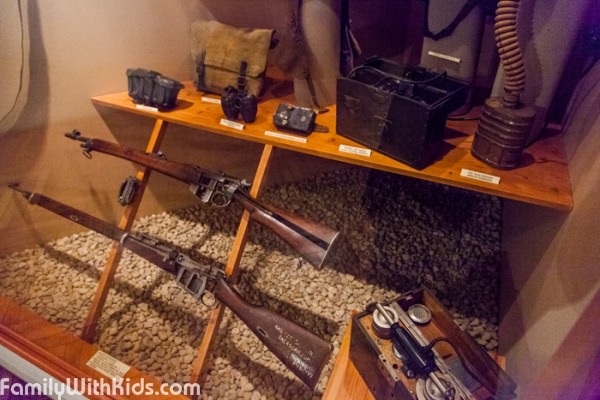 Instruktáž o čištění vitrín a historických předmětů v ní
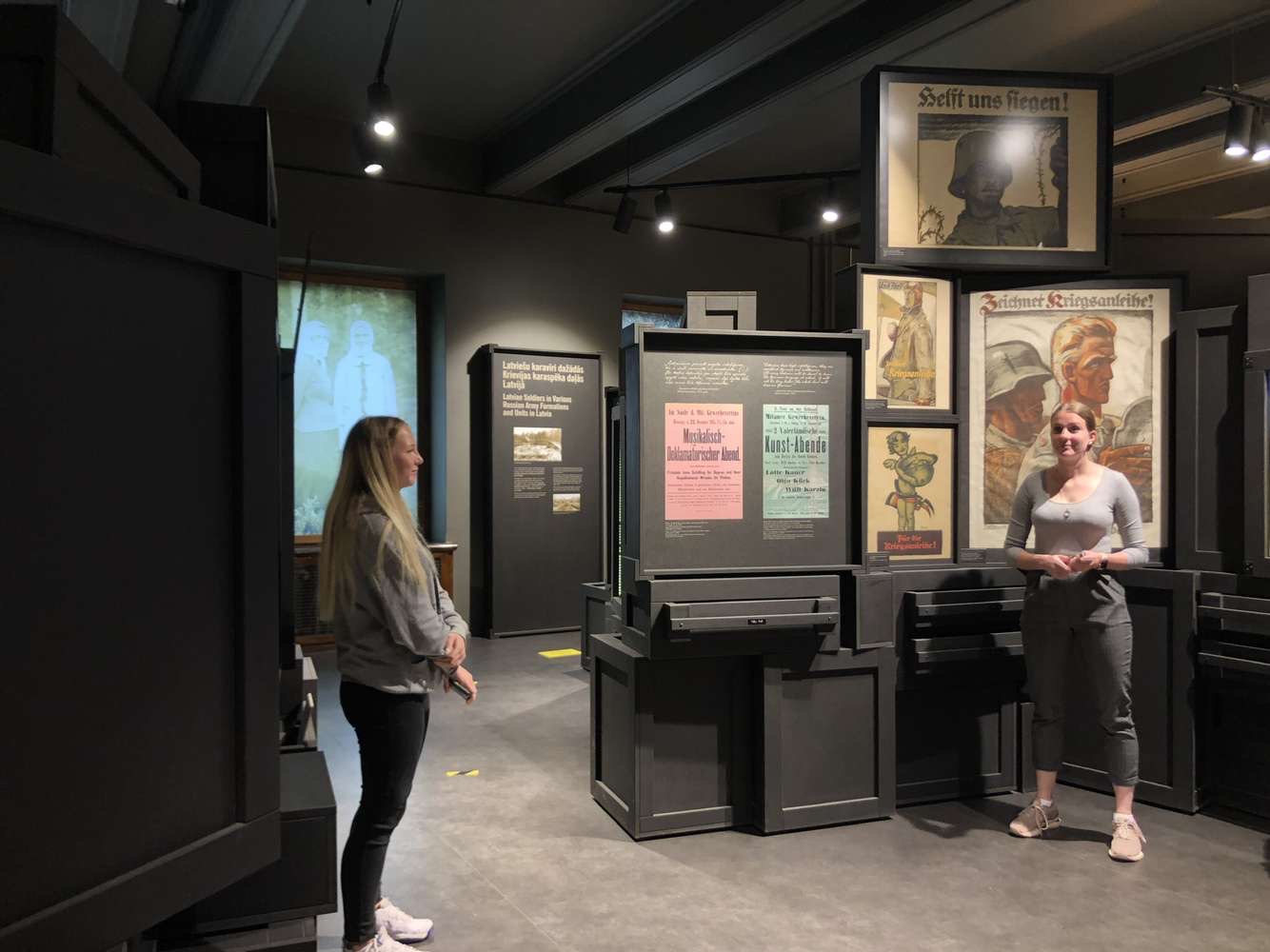 Výklad pro naše spolužáky a jiné studenty ERASMU
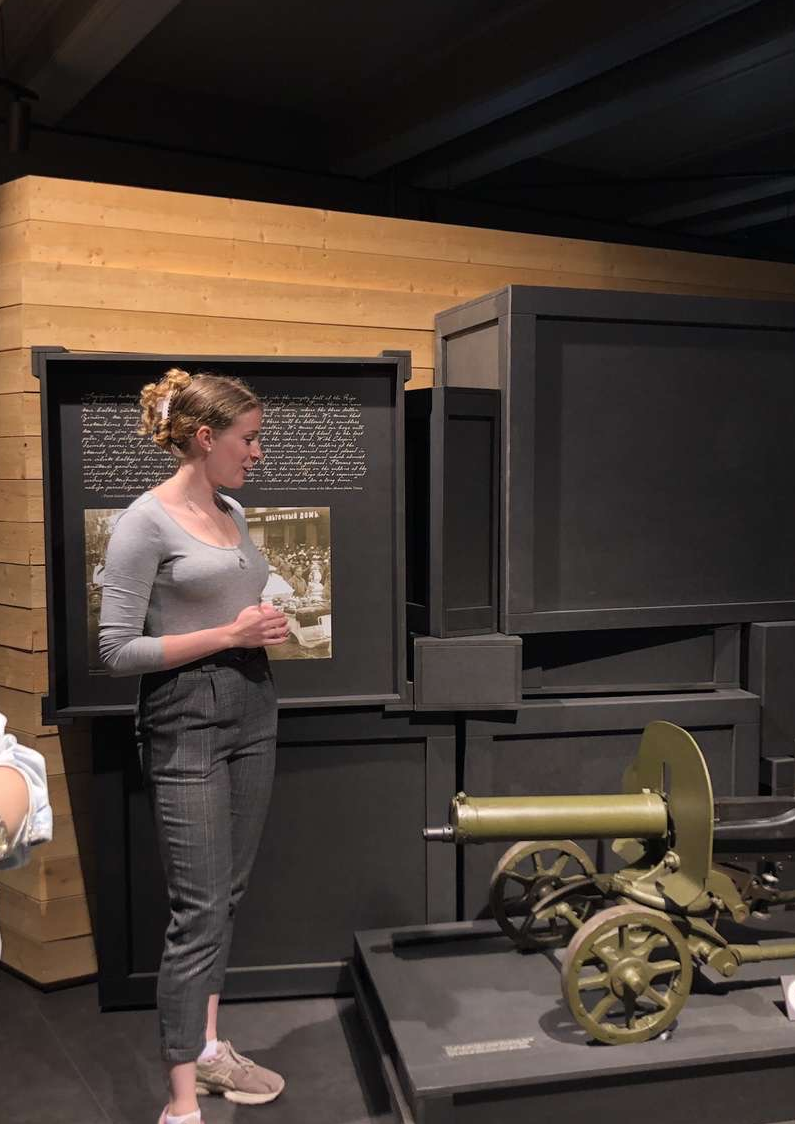 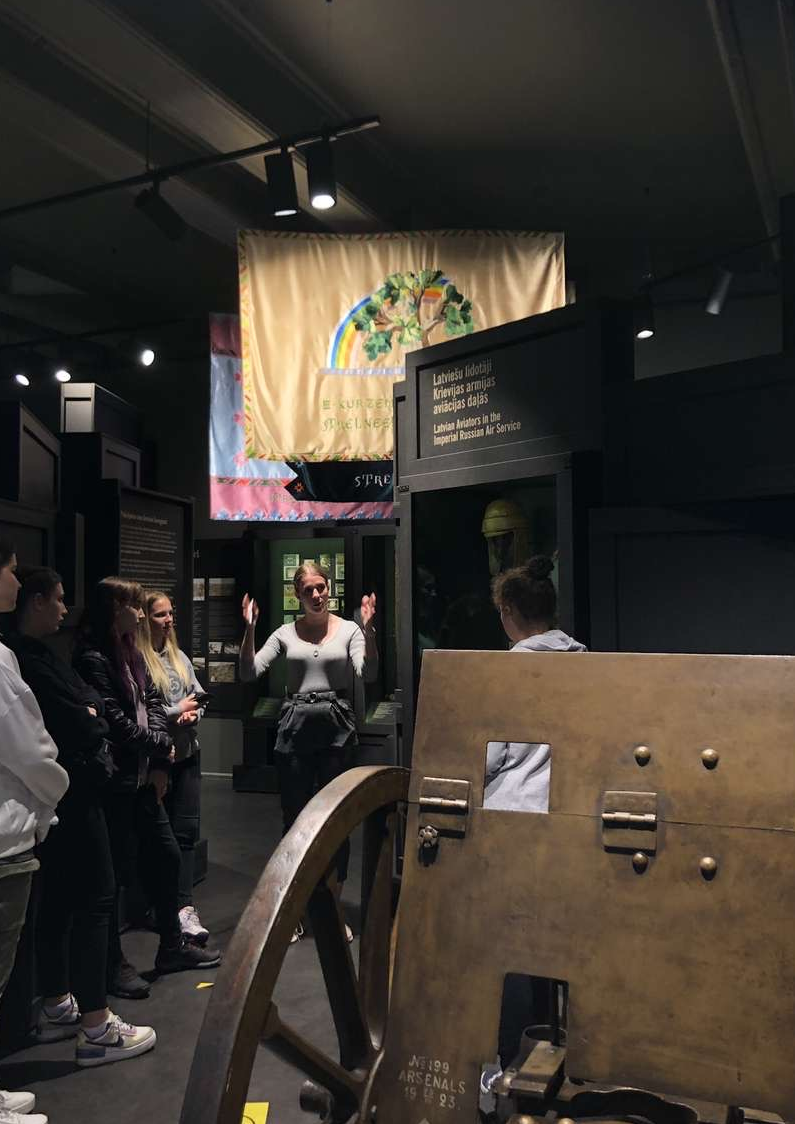 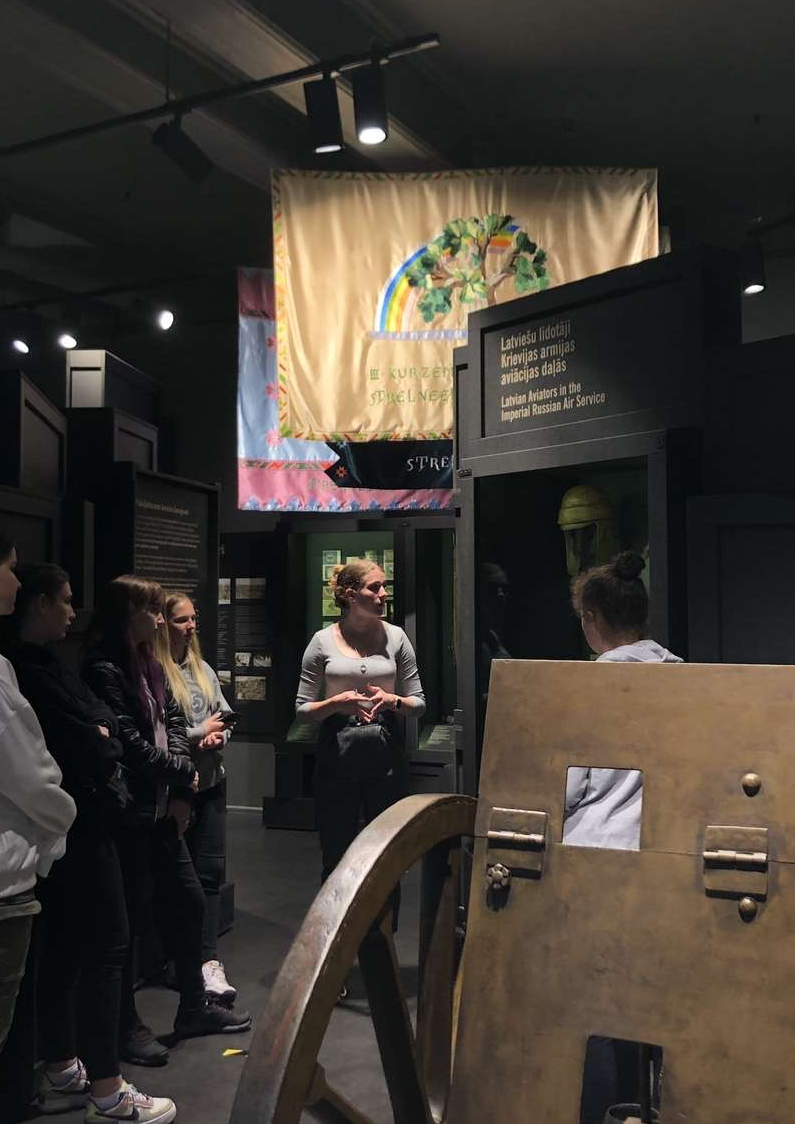 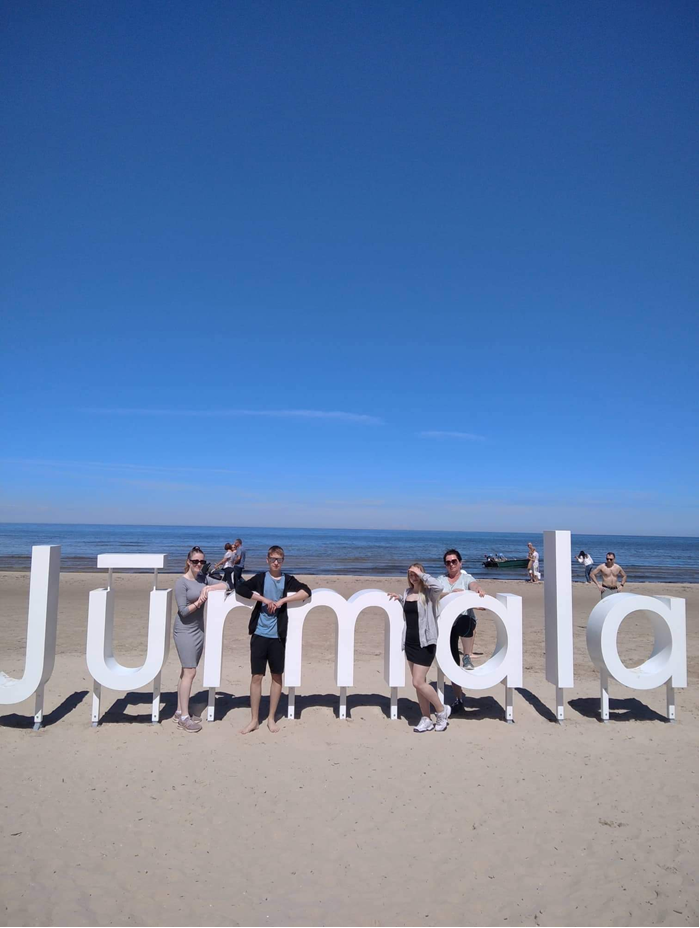 Volnočasové aktivity
Poznávání kultury města
Plavba lodí přes řeku Daugava
Prohlídka zámku a domu Černohlavců
Návštěva pláže Jurmala
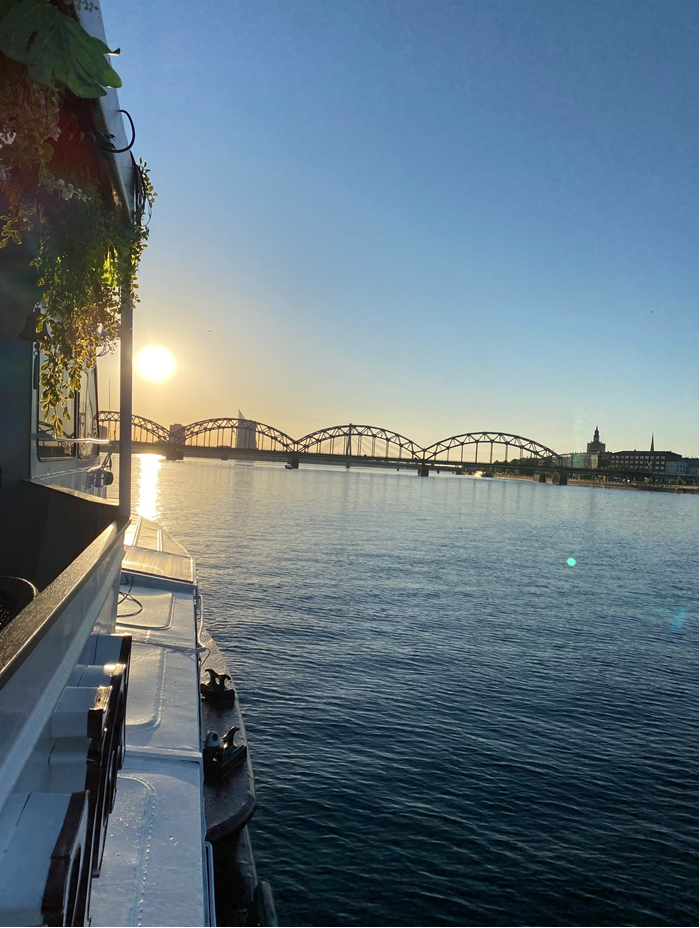 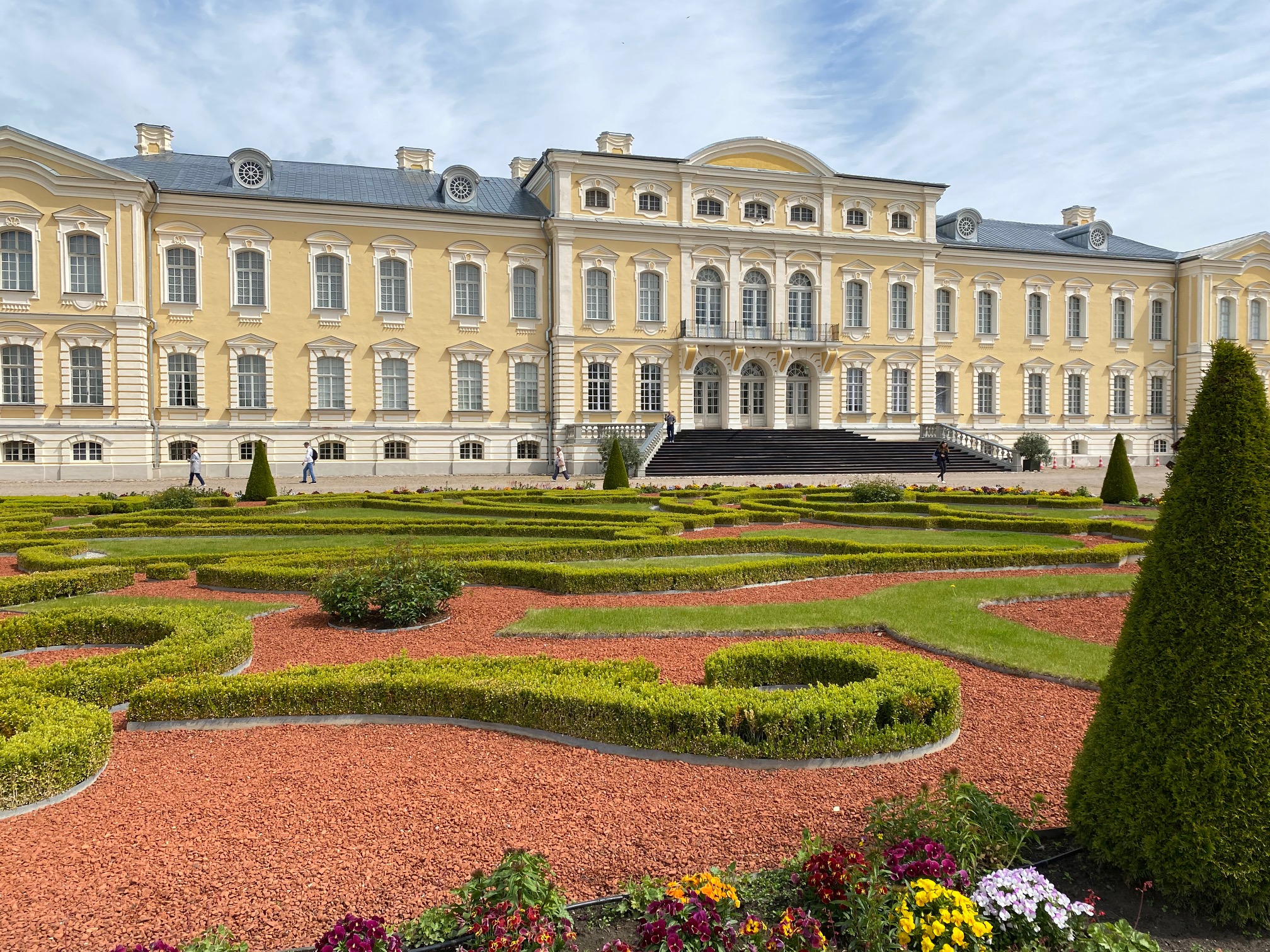 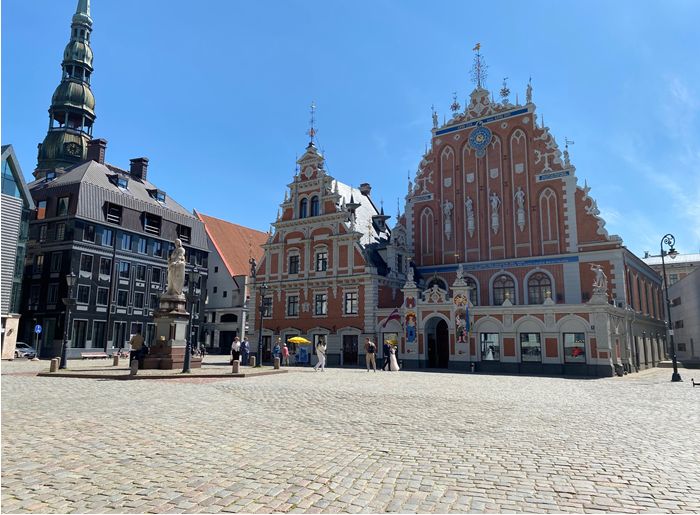 Přínos – získané dovednosti
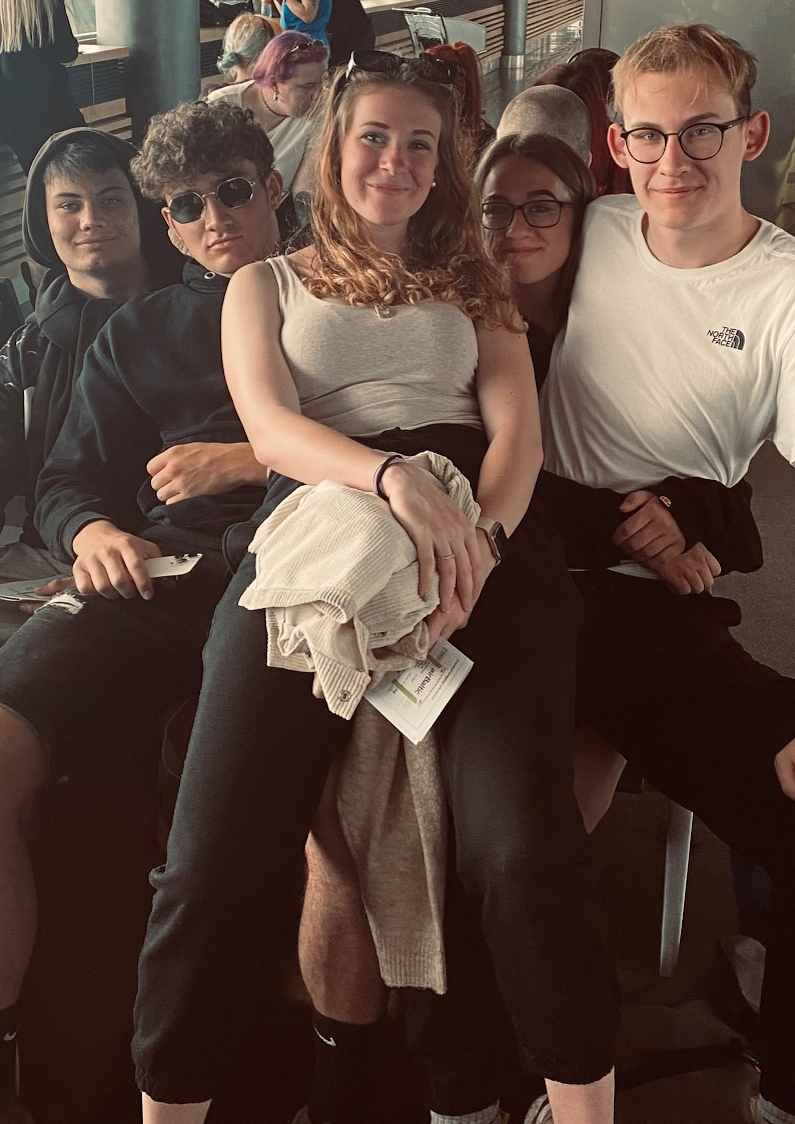 Seznámení s novými lidmi a prostředím
Poznání nové kultury a jazyka
Vypořádání se ze skupinou lidí jako průvodce
Činnost muzea
Zdroje
https://www.karamuzejs.lv/index.php/lkm/proclamation-latvian-state-and-war-independence1918-1920
https://www.google.com/search?q=latvian+war+museum&sxsrf=ALiCzsa4QbFR3AmaQZHiL__jhZJM39GO0A:1655751904304&source=lnms&tbm=isch&sa=X&ved=2ahUKEwiIkd7A3Lz4AhWnSvEDHQ8VCyQQ_AUoAnoECAIQBA&biw=1163&bih=554&dpr=1.65#imgrc=VsNWX-zHRdGoiM&imgdii=FyrdYX69EcqkPM
https://www.familywithkids.com/en/latvia/catalog/latvian-war-museum-riga
https://www.google.com/search?q=noc+v+muzeu&sxsrf=ALiCzsYIQ_oZXXMdLicfzbHbn1FuT0y6DA:1655754315686&source=lnms&tbm=isch&sa=X&ved=2ahUKEwjwkMm-5bz4AhVJyaQKHV20DBIQ_AUoAXoECAIQAw&biw=1163&bih=554&dpr=1.65#imgrc=3cU2dV5Zzpx6dM
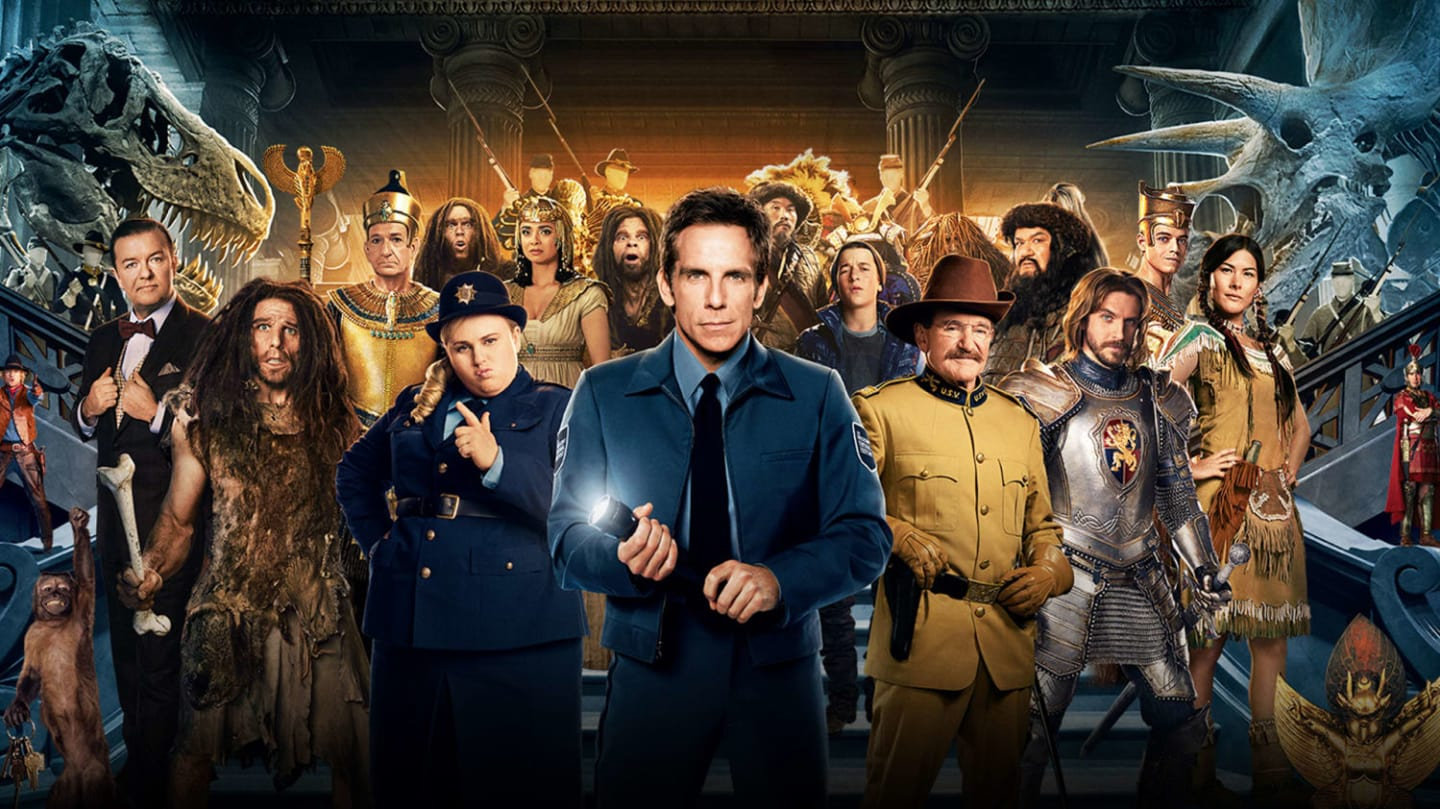 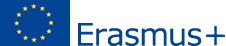 Děkuji za pozornostAnna šuríková M2.B